«Перевёрнутый класс»тема «Золотая осень»
Концерт «Осеннее волшебство»

участники:
дети подготовительной группы «Тюльпанчик»

музыкальный руководитель Борисова М.А.

воспитатель Сарычева Ю.В.






ЧДОУ «Детский сад «Кораблик»
г.Гаврилов – Ям
2018г.
Подготовительный этап
Проживая лексическую тему недели  «Золотая осень»,  дети делились своими знаниями об осени, пели знакомые песни, знакомились с картинами осенней тематики.
На  утреннем круге у ребят возникли вопросы:
 «А можно ли увидеть осень в музыке?»
 «А как поэты писали об осени?» и др.
	Во время обсуждения детям было предложено узнать из разных источников ответы на интересующие их вопросы.
	Через несколько дней, появились первые результаты. Дети предложили выступить в роли артистов, используя необходимые атрибуты, технические средства и костюмы. 
	И вот,  что у нас получилось…
Основной этап- реализация идей
Песни об осени
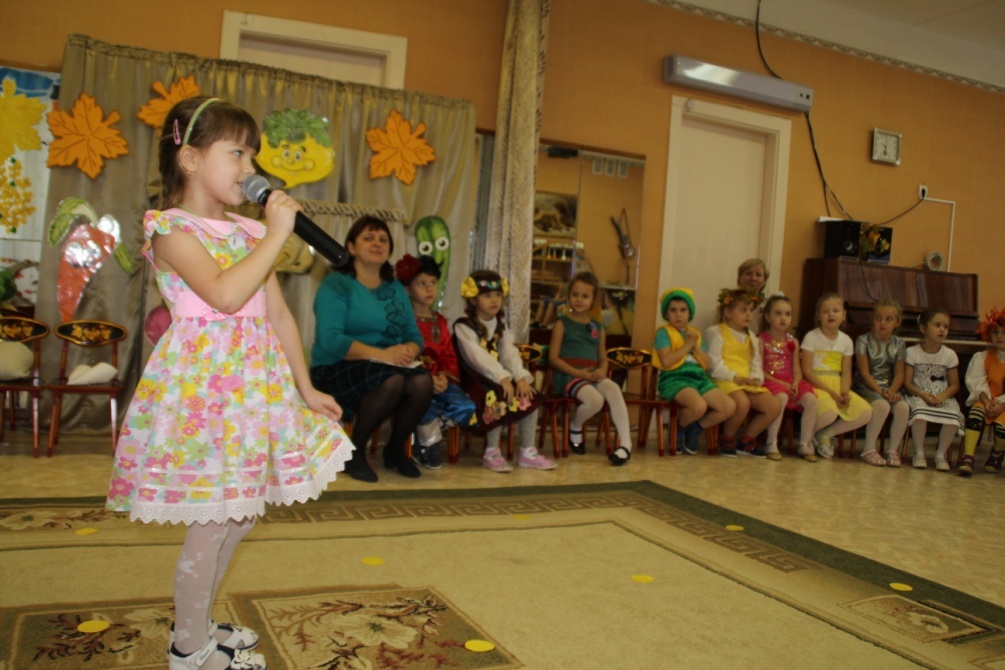 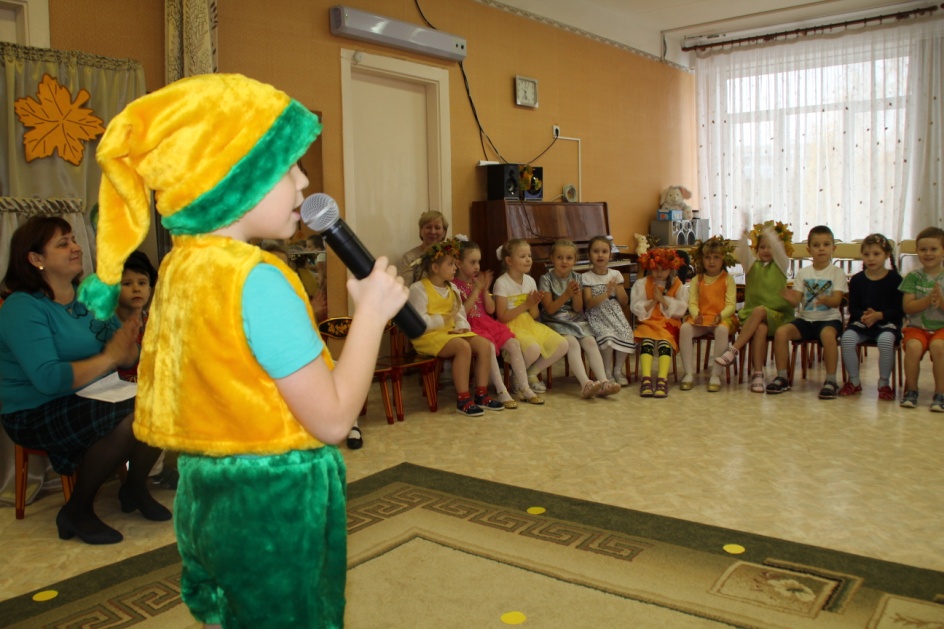 «Чудная пора – Осень!» 
Автор песни Юрий Верижников
Исполняет  Ульяна  Оконечникова
«Гномик  и опята » 
автор неизвестен
Исполняет Андрей Минаев
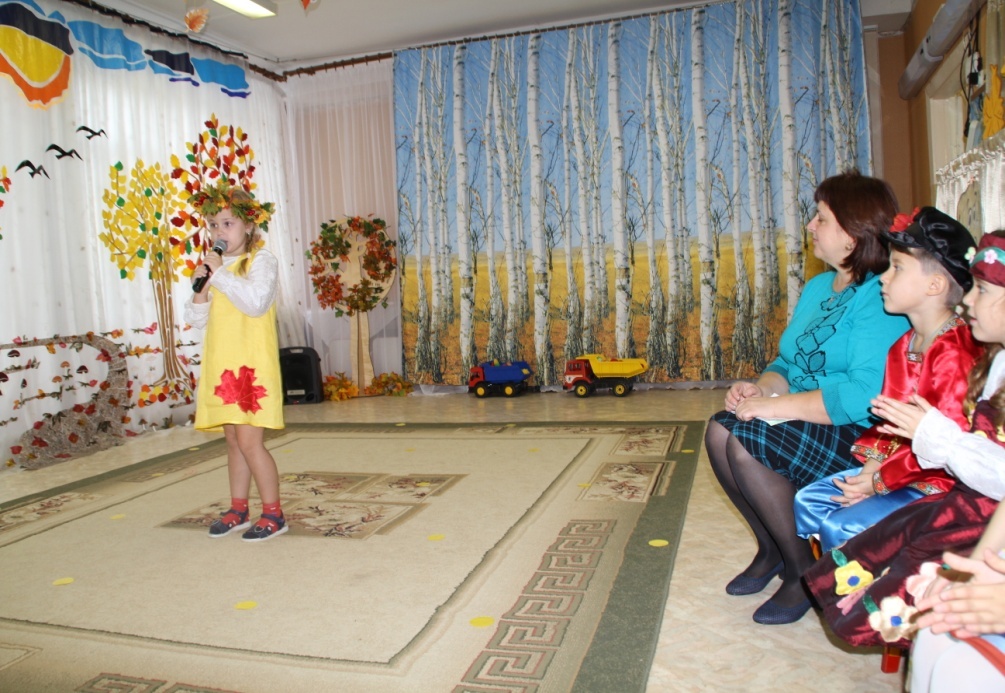 «Кап-Кап» музыка Е. Тиличеевой
Исполняет  Екатерина Муравьёва
Инсценировка русской народной песни «Семечки»
в исполнении Захара и Златы Кардаильских
Литературное чтение
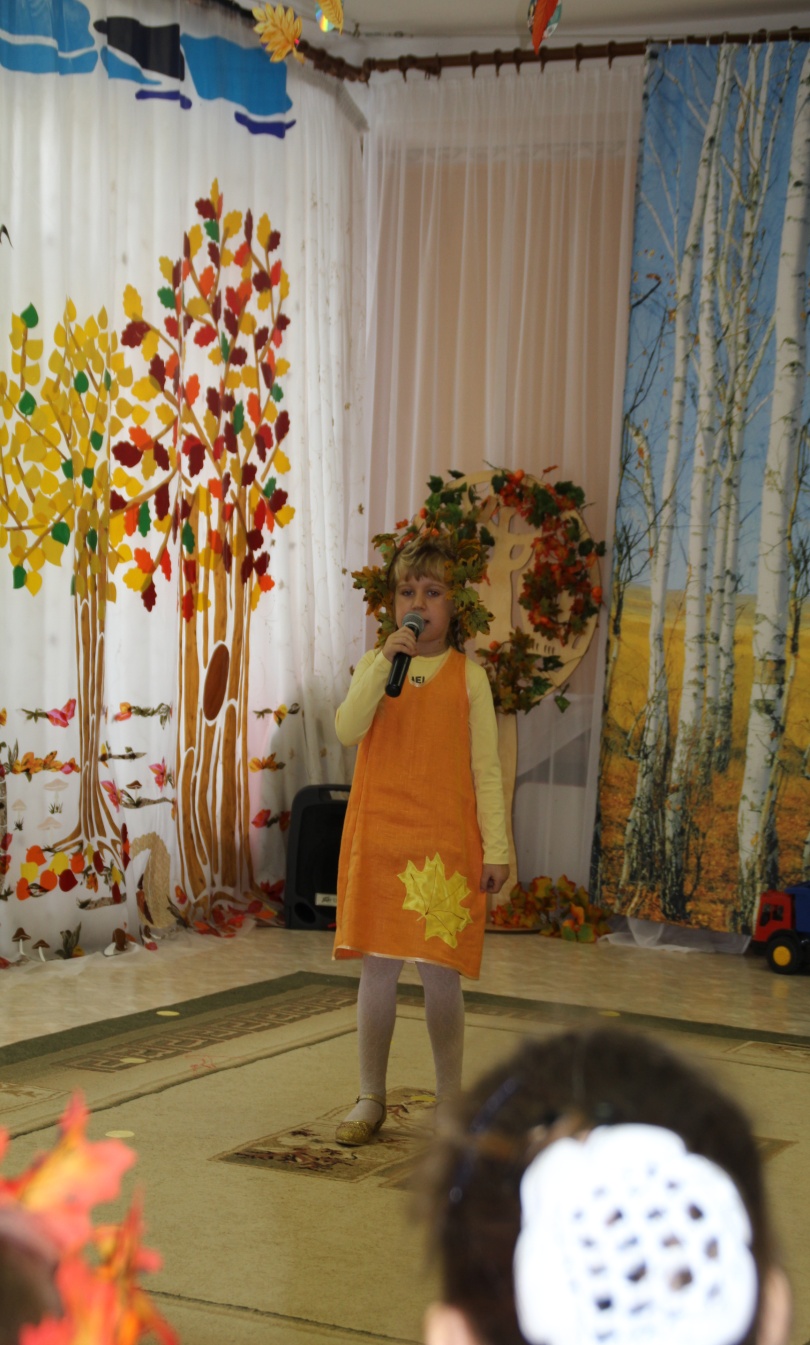 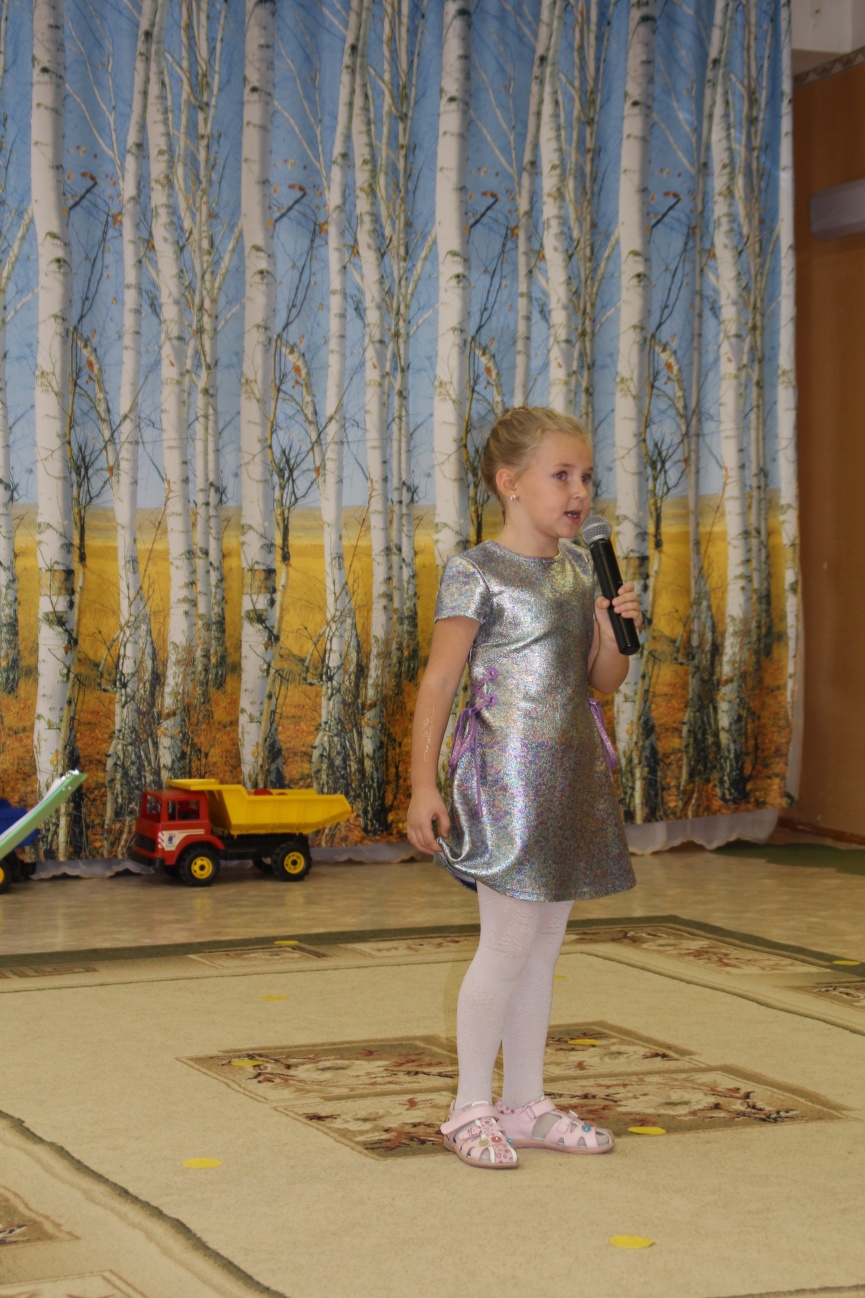 Г. Ключникова «Осень» 
в исполнении Анны Ивасюк
Е. Трутнева «Стало вдруг светлее вдвое» в исполнении Дарьи Сутыриной
Литературное чтение
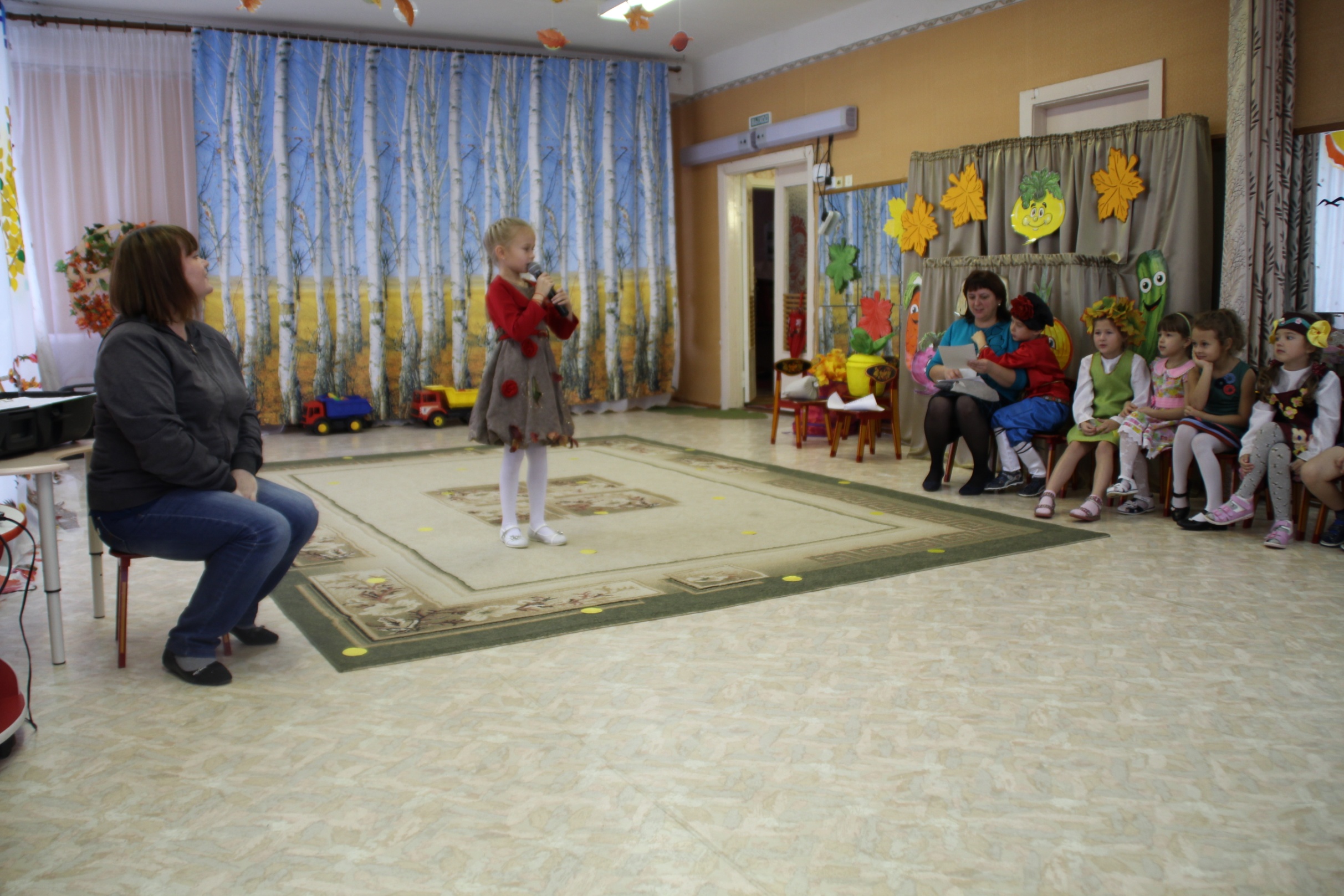 Т.Бокова «Праздник урожая» 
в исполнении Савелия Семибратова
Г. Ключникова «Осень» 
в  исполнении Анастасии  Трясковой
Литературное чтение
М. Ивенсен «Падают листья» 
в исполнении Константина Птицына
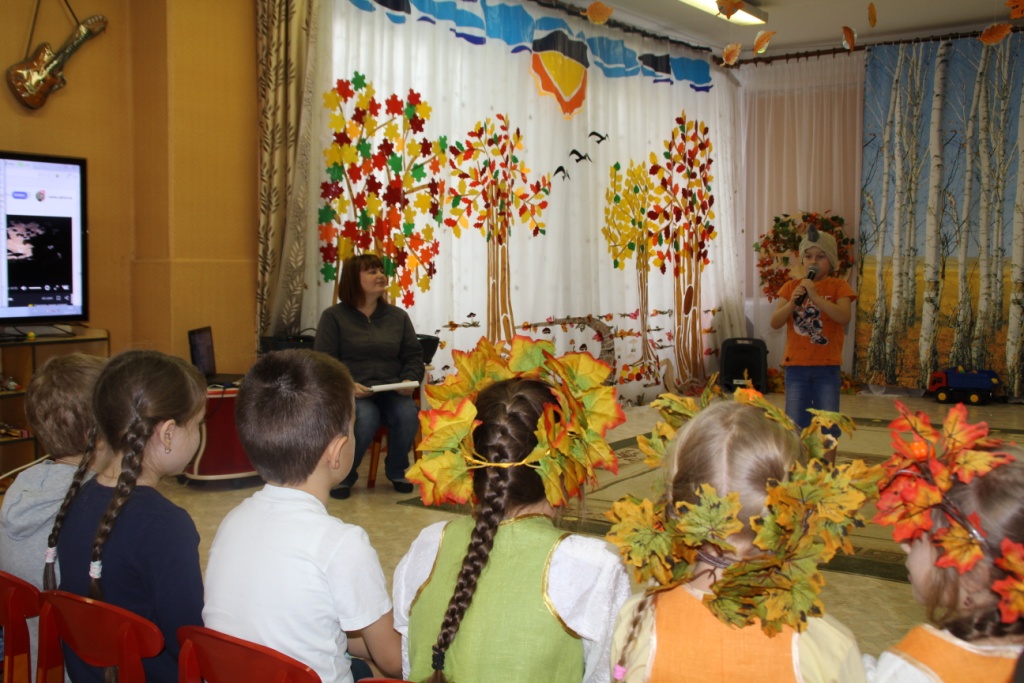 М. Ходякова «Осень» 
в исполнении Полины Василинец
Литературное чтение
Г. Ключникова «Осень» 
в  исполнении Варвары Авдеевой
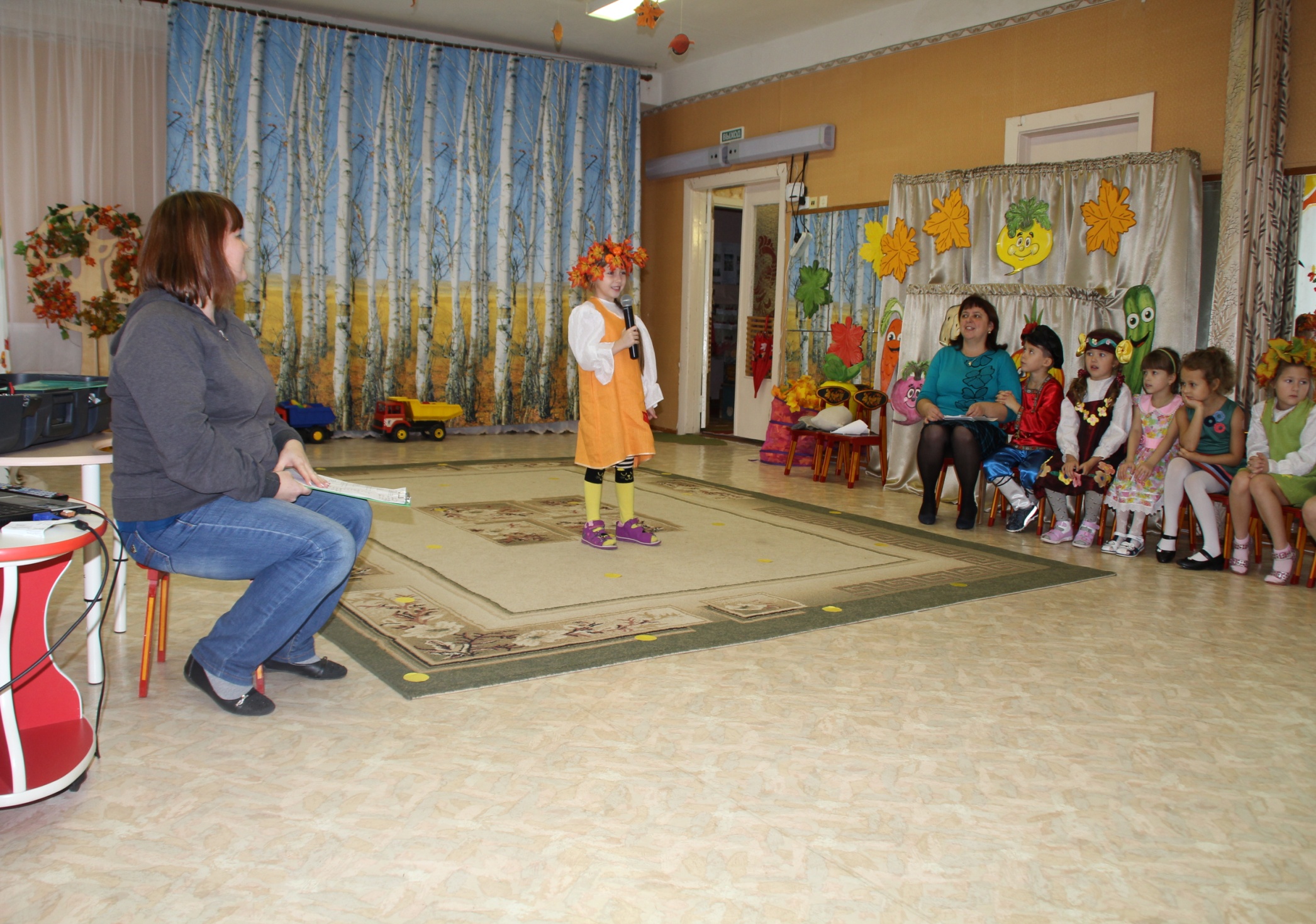 Стихотворение «Осень»  
     автор и исполнитель Дарина Спирина
Литературное чтение
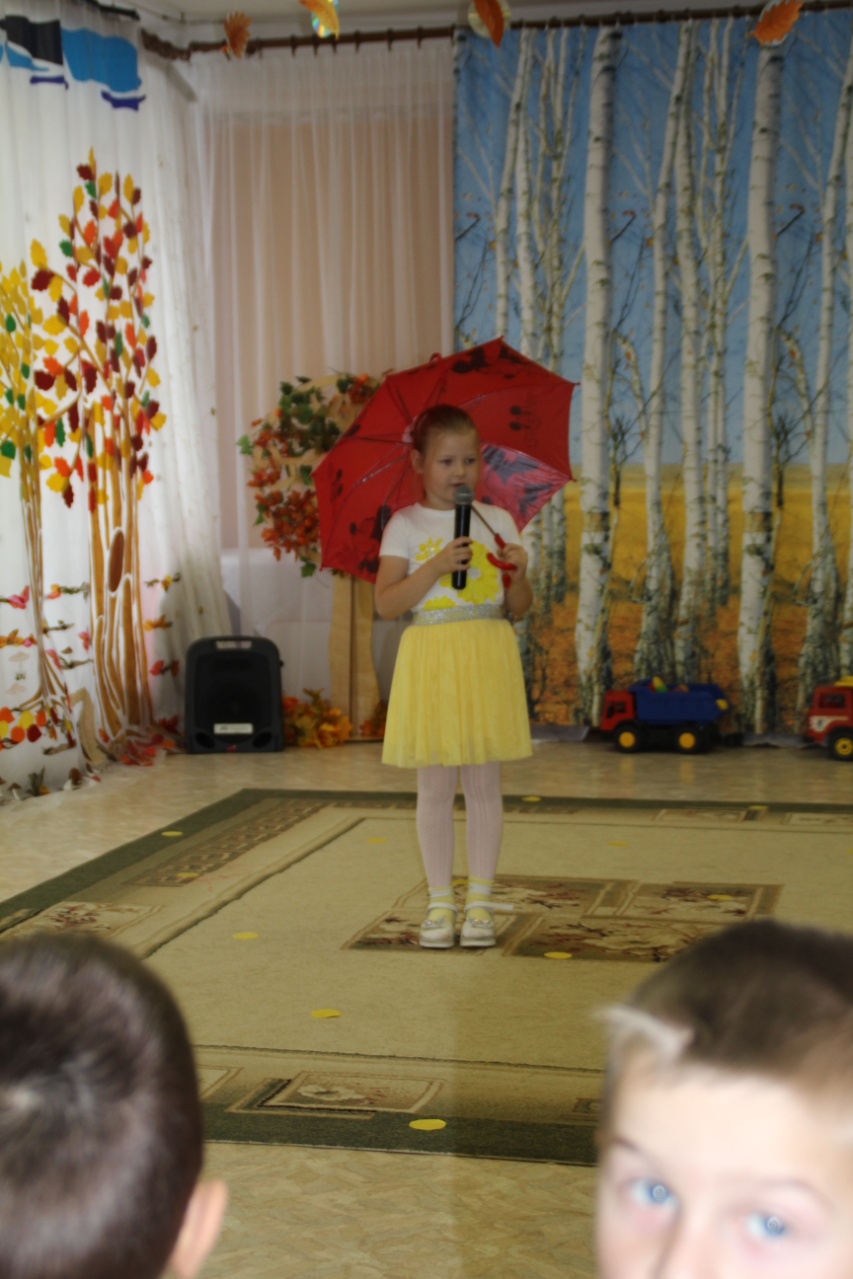 Н. Дмитриева «Жёлтой краской кто-то»,
в исполнении Ивана Васильева
М. Ходякова «Зонтик»,
 в исполнении  Екатерины Цой
Литературное чтение
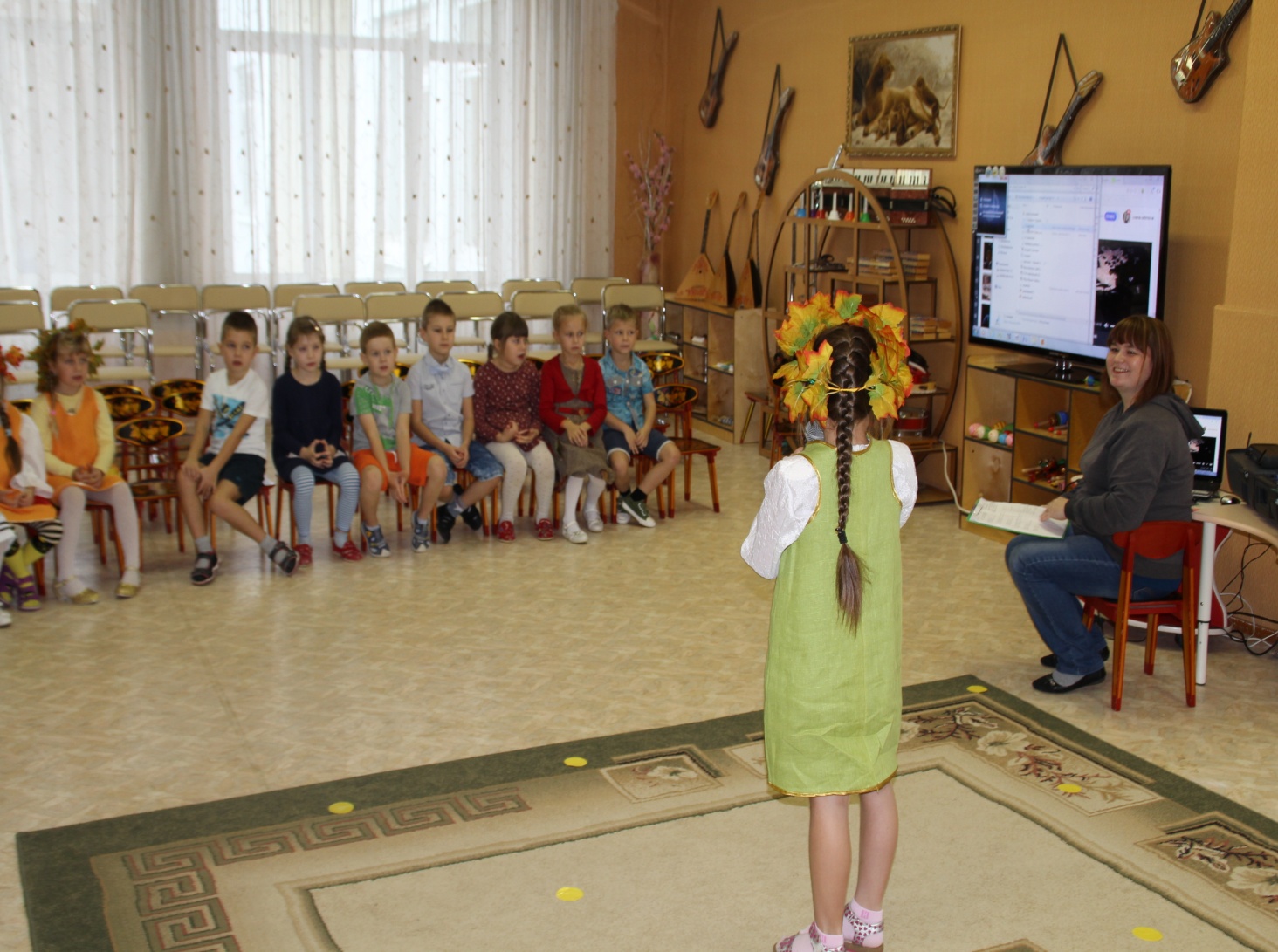 В. Семернин «Осень»
 в исполнении Дмитрия Клеменкова
А. Ерикеев «Наступила осень»
в исполнении Элины Бегуновой
Литературное чтение
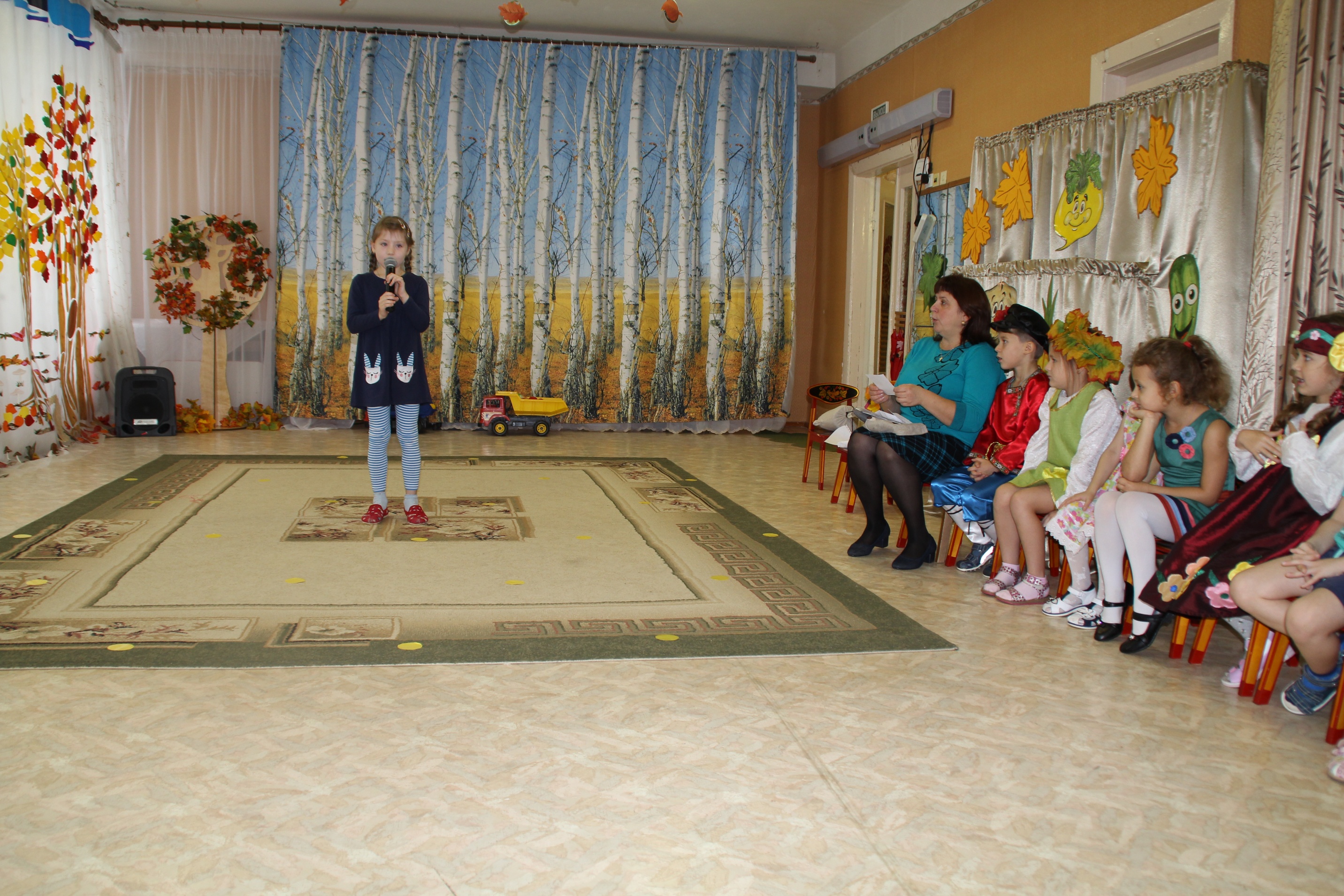 А. Плещеева «Осень наступила»
в исполнении Кристины Огородновой
С. Подшибякина «Осень начинается»
в исполнении Кристины Волнистовой
Сообщение на тему: «Музыка осени в творчестве русского композитора»
Сообщение подготовила 
Алина Богачёва
Краткие сведения о П.И. Чайковском;
 Прослушивание музыкального произведения «Вальс»;
Беседа о прослушанном произведении.
Флешмоб под песню «Зонтики» А. Литвинова
в исполнении Андрея Минаева
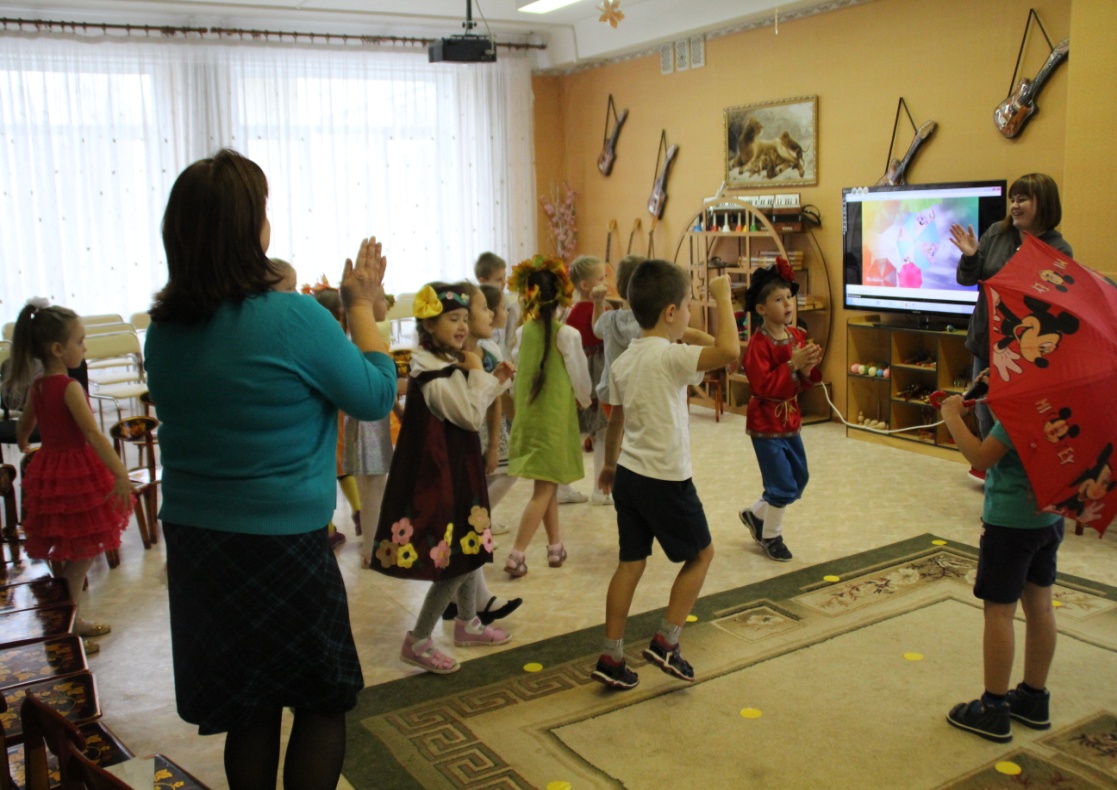 Ребёнок предложил  мультипликационное сопровождение песни, которое получило большой отклик среди ребят, получился песенно- танцевальный флешмоб.
Заключительный этап-рефлексия
Дети делились опытом о том, где они смогли найти ответы на интересующие их вопросы
Спасибо за внимание!